MĨ THUẬT 8 - CHỦ ĐỀ ĐỀ TÀI TỰ CHỌNTIẾP THEO
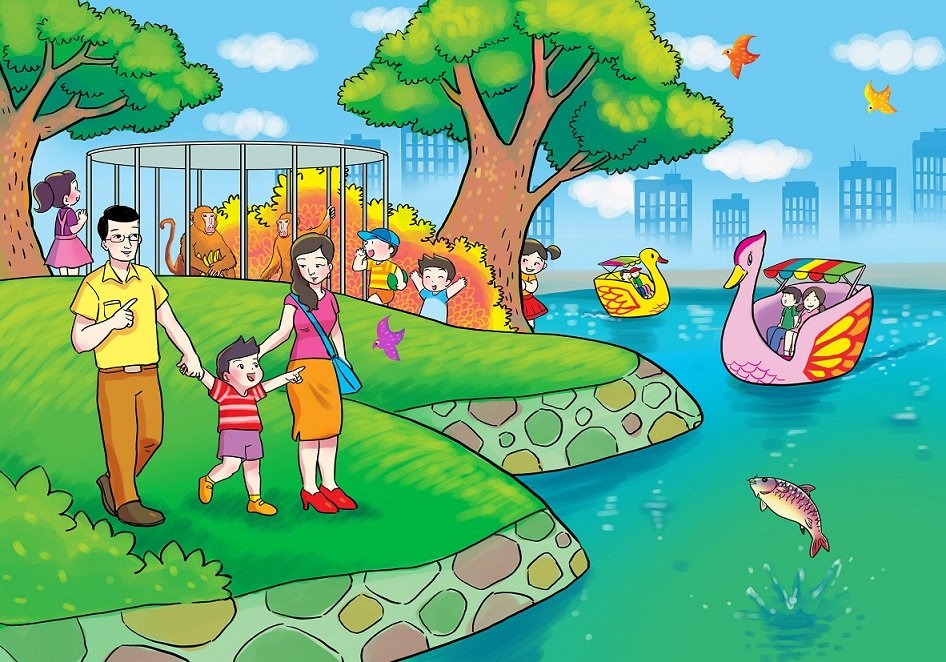 MĨ THUẬT 8 - CHỦ ĐỀ ĐỀ TÀI TỰ CHỌNI TÌM VÀ CHỌ NỘI DUNG
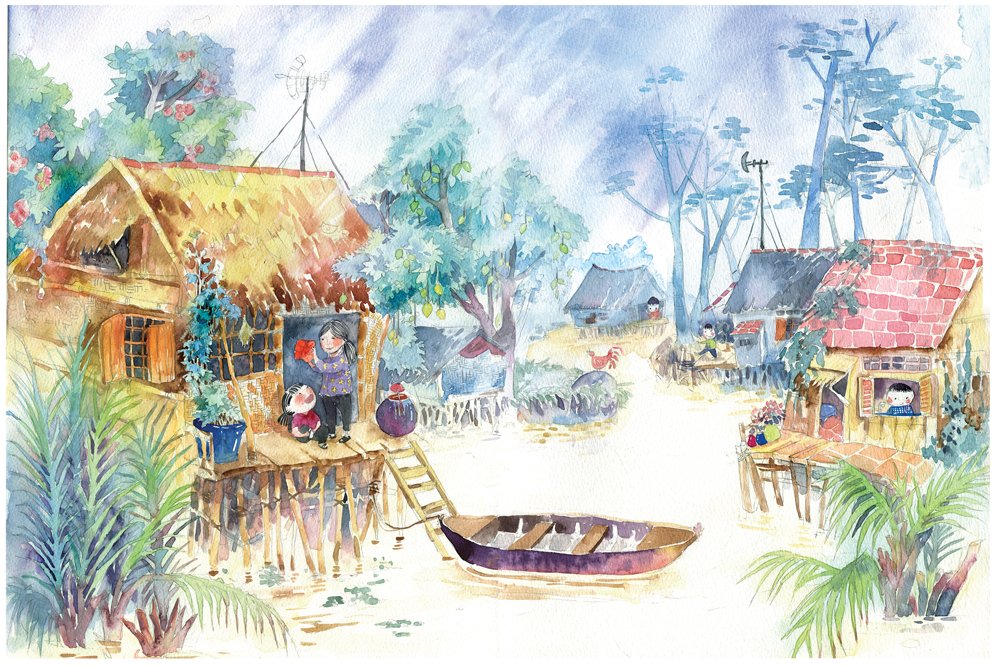 MĨ THUẬT 8 - CHỦ ĐỀ ĐỀ TÀI TỰ CHỌN
II CÁCH VẼ
B1: Tìm chọn nội dung đề tài
B2: Tìm bố cục,phân chia các mảng chính phụ
B3: Vẽ hình vào các mảng
 B4: Vẽ chi tiết
B5 : Vẽ màu
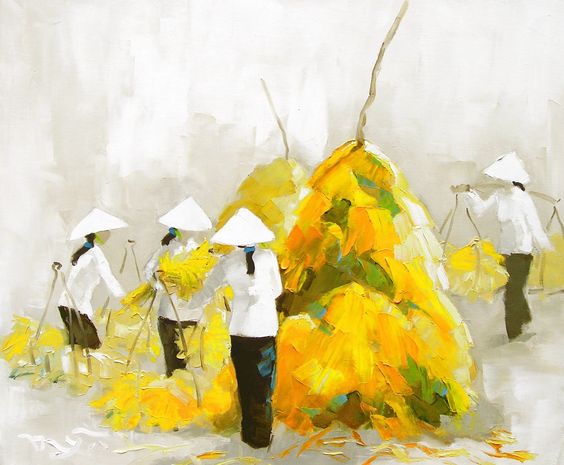 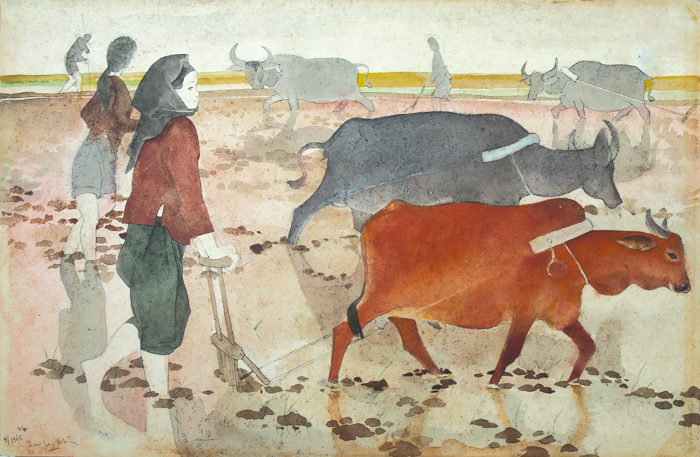 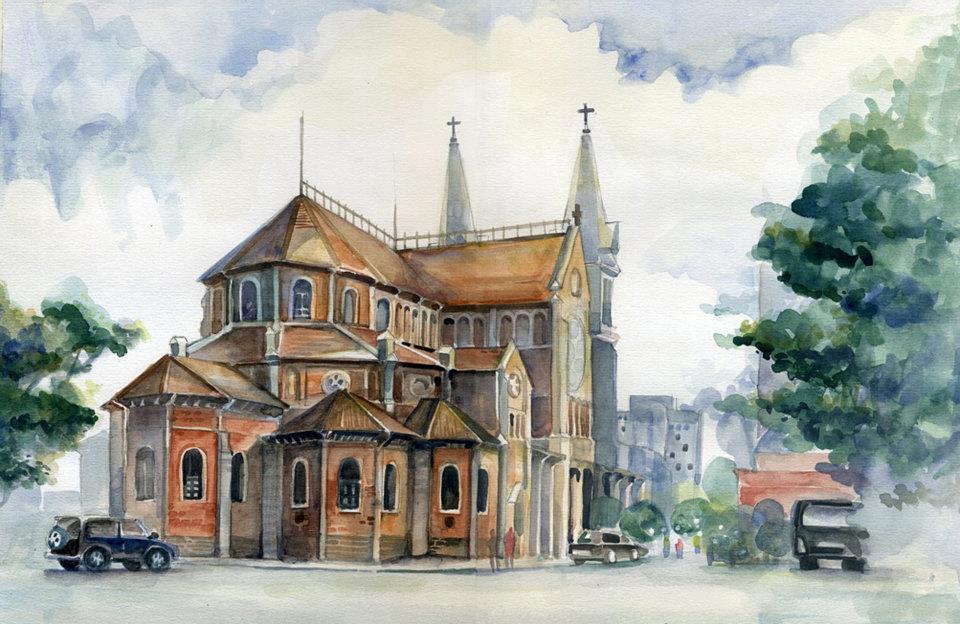 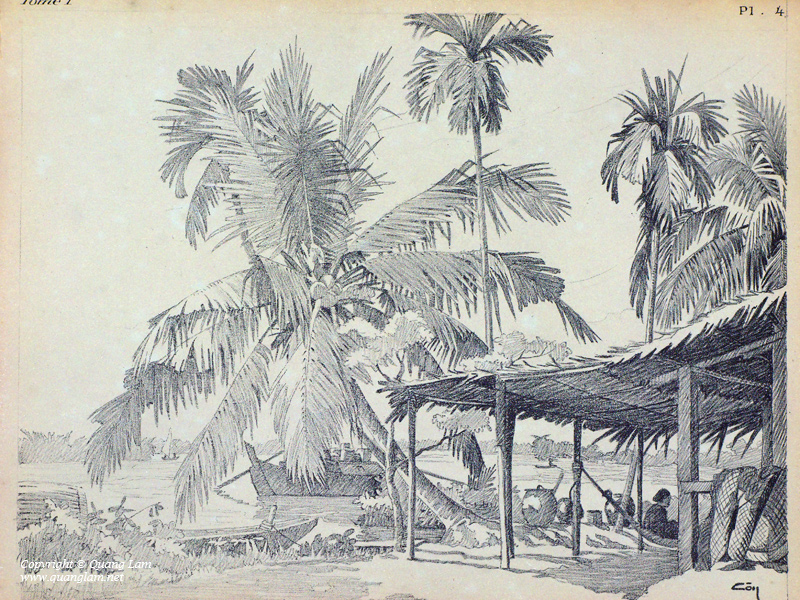 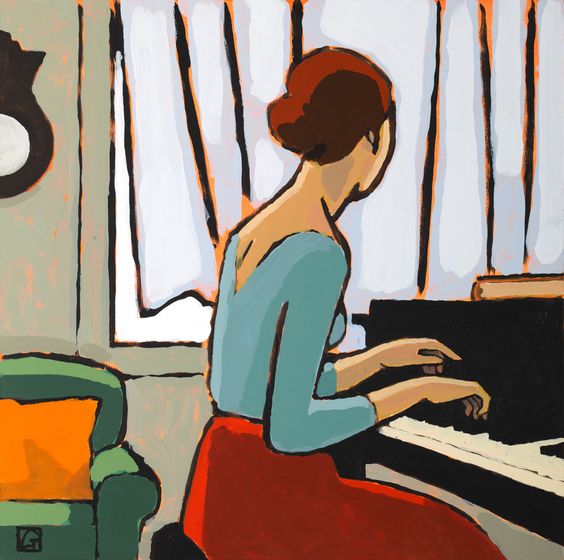 Củng cố
Học sinh nhắc lại các bước tiến hành vẽ tranh
Học sinh vẽ trên giấy A 4, chì, màu dầu, bút dạ, màu nước...
GVHD: Nguyễn Quốc Hùng, Email: hungthietke04081984@gmail.com
DẶN DÒ
Học sinh vẽ trên giấy A 4, chì, màu dầu, bút dạ, màu nước...

GVHD: Nguyễn Quốc Hùng, Email: hungthietke04081984@gmail.com